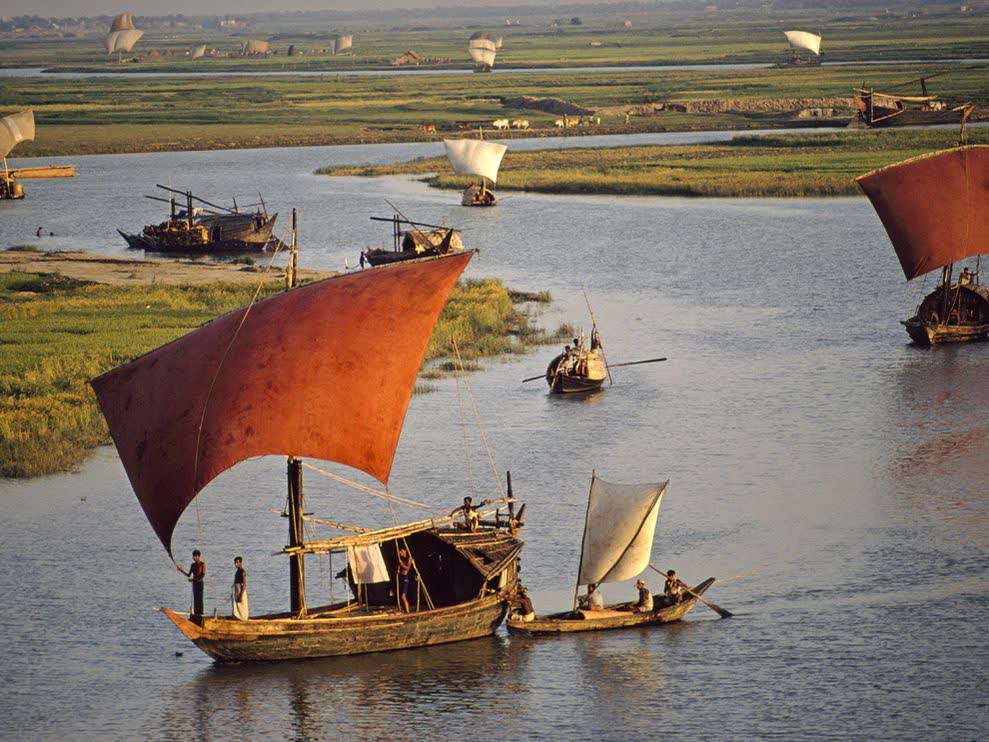 স্বাগতম
শিক্ষক পরিচিতি
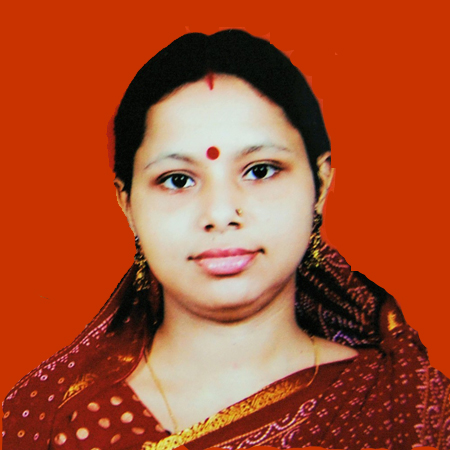 কৃষ্ণা ভট্টাচার্য্য  
সহকারি শিক্ষক
সিলাম পদ্মলোচন বহুমুখী উচ্চ বিদ্যালয়
নিচের ছবিগুলো লক্ষ্য কর?
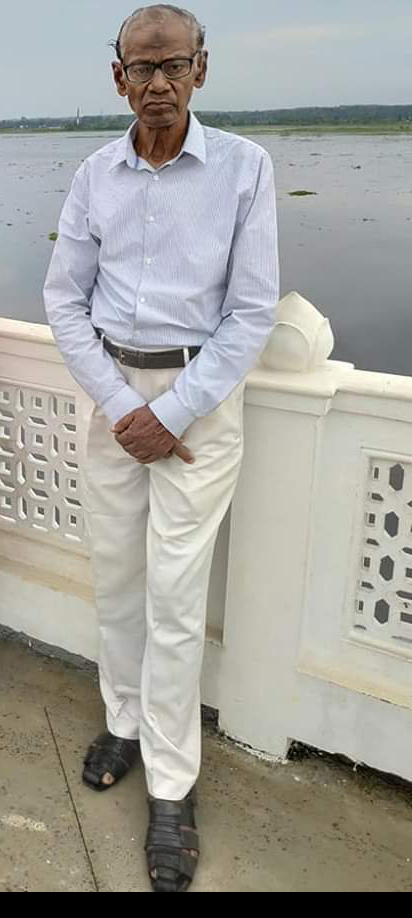 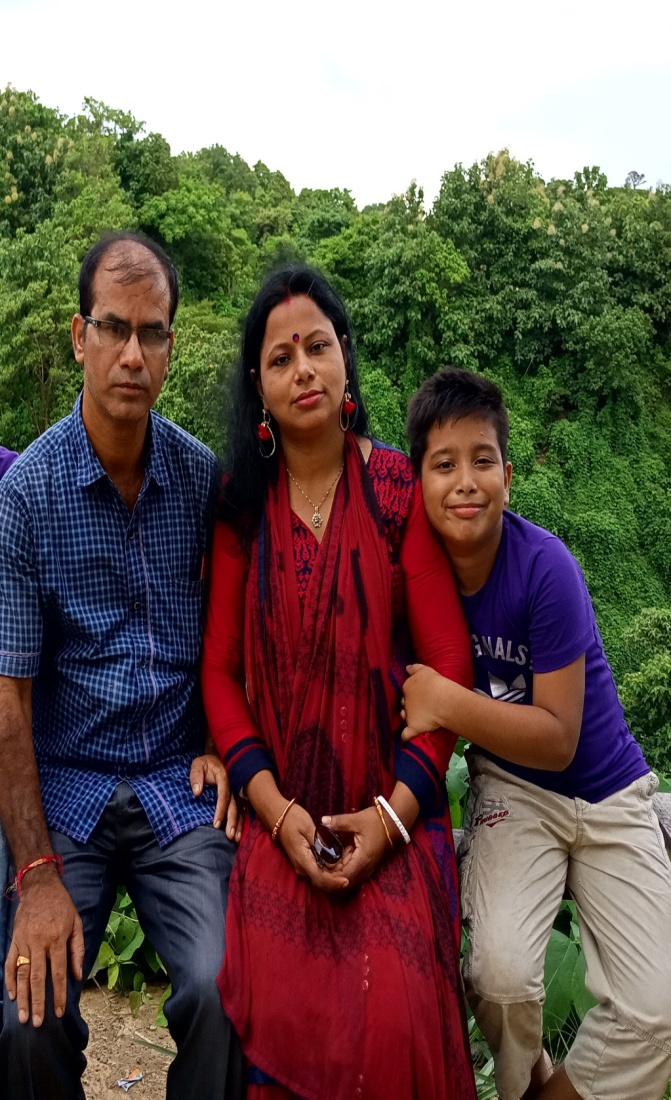 ত্রিভুজ
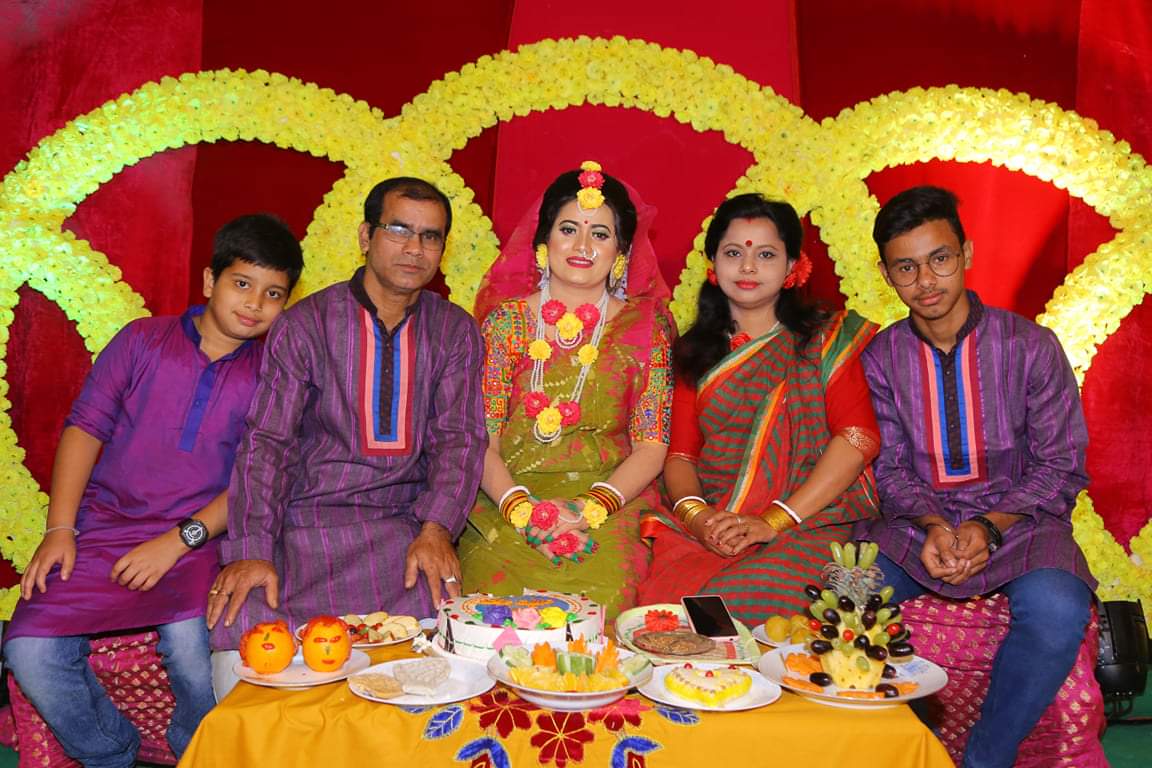 আপাদমস্তক
মা-বাবা
গায়ে-হলুদ
আজকের পাঠ
সমাস
শ্রেনিঃ অষ্টম
 বিষয়ঃ বাংলা ব্যাকারণ
শিখন ফল
এই পাঠ শেষে শিক্ষার্থীরা…

 সমাসের সংজ্ঞা বলতে পারবে।
 প্রত্যেক প্রকার সমাসের ব্যাখ্যা করতে পারবে।
বাংলা ভাষায় সমাসের প্রয়োজনীয়তা বলতে পারবে।
সমাসের সংজ্ঞাঃ পরস্পর অর্থ সঙ্গতি বিশিষ্ট দুই বা ততোধিক পদের এক পদে পরিণত হওয়াকে সমাস বলে।
বিদেশ হতে ফেরত=বিদেশ-ফেরত
সমাস
ছবিগুলো দেখে সমাসের প্রকারভেদ সম্পর্কে জানব-
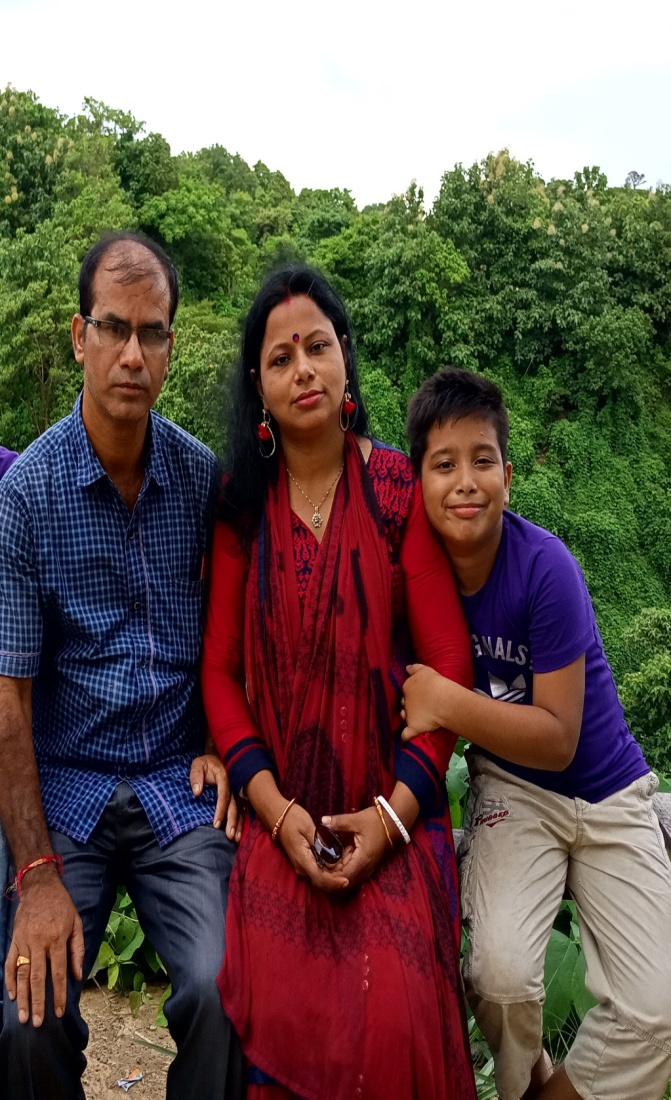 এ বাক্যটিতে আমরা কী কী বৈশিষ্ট্য দেখতে পাচ্ছি ?
পূর্বপদ ও পরপদ উভয়েরই অর্থ প্রাধান্য পায়।
অপেক্ষাকৃত সম্মানিত পদ ও স্ত্রীবাচক পদ আগে বসে
অল্পস্বর বিশিষ্ট পদ আগে বসে
দ্বন্দ্ব সমাস
মা ও বাবা=মা-বাবা
হাট  ও বাজার=হাটবাজার
এ বাক্যটিতে আমরা কী কী বৈশিষ্ট্য দেখতে পাচ্ছি ?
পুর্বপদ ও পরপদ কোনটি্র অর্থ না বুঝিয়ে আলাদা অর্থ বুঝায়।
এ সমাসের সাধিত পদটি বিশেষ্য ও বিশেষণ উভয়ই হয়।
ব্যাসবাক্যের পূর্বপদ স্ত্রীবাচক হলে সমস্ত পদটি পুরুষবাচক হয়।
	 বহুব্রীহি সমাস
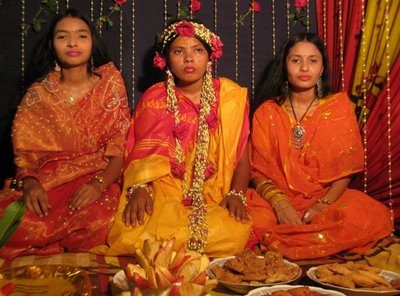 গায়ে হলুদ দেয়া হয় যে অনুষ্ঠানে=গায়ে-হলুদ
কানে কানে যে কথা=কানাকানি
সিংহের ন্যায় পুরুশ=সিংহ পুরুষ
এ বাক্যটিতে কী কী বৈশিষ্ট্য দেখতে পাচ্ছি ?
সংখ্যাবাচক শব্দের সাথে বিশেষ্য পদ ব্যবহৃত হয়
সমাহার বা মিলন অর্থে বসে
সমাস নিষ্পন্ন পদটি বিশেষ্য হয়
ত্রি (তিন) ভুজের সমাহার=ত্রিভুজ
সাত মাথার সমাহার= সাতমাথা
পঞ্চ নদের সমাহার= পঞ্চ নদ
দ্বিগু সমাস
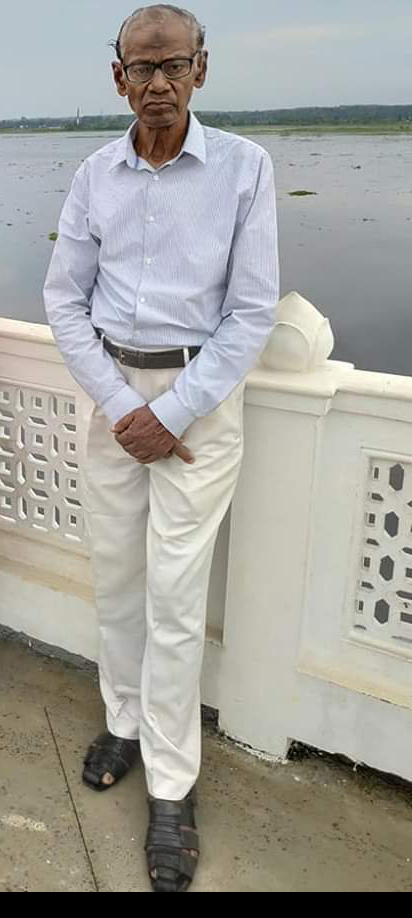 এ বাক্যটিতে  কী কী বৈশিষ্ট্য দেখতে পাচ্ছি ?
পা থেকে মাথা পর্যন্ত=আপাদমস্তক
পূর্বপদের অর্থ প্রাধান্য পায়
পূর্বপদে অব্যয় হয়
অব্যয়ের অর্থ দিয়ে ব্যাসবাক্য গঠিত হয়
অব্যয়ীভাব সমাস
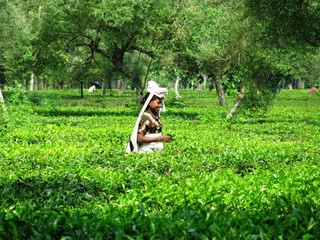 এ বাক্যটিতে আমরা কী কী বৈশিষ্ট্য দেখতে পাচ্ছি ?
পরপদের অর্থ প্রাধান্য পায়
পূর্বপদের বিভক্তি লোপ পায়
তৎপুরুষ সমাস
চা এর বাগান=চা বাগান
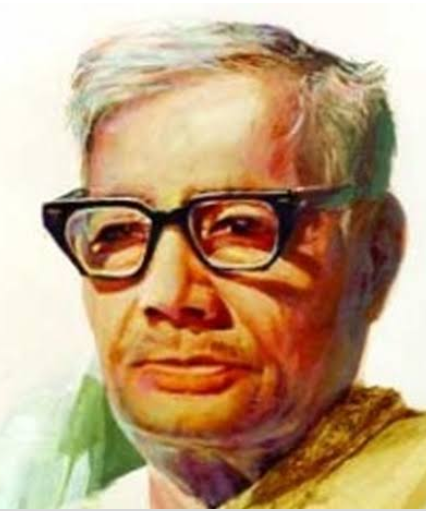 এ বাক্যটিতে আমরা কি কি বৈশিষ্ট্য দেখতে পাচ্ছি-
পূর্ব পদ ও পর পদের অর্থ প্রাধান্য পায়।
মধ্যের পদ বাক্যটিতে লোপ পায়।
কর্মধারয় সমাস
মহান যে পুরুষ=  মহাপুরুষ
১ .পূর্বপদ ও পরপদের ধারণা সমাসের জন্য কেন গুরুত্বপূর্ণ লিখ ।
      ২.প্রত্যেক প্রকার সমাসের তিনটি করে উদাহরন দাও।
দলীয় কাজ
মূল্যায়ণ
প্রশ্নঃ
সমাস কাকে বলে ?

চাঁদের মত মুখ=চাঁদমুখ-এ বাক্যটিতে পূর্বপদ ও পরপদ কোনটি ?

সমাস নিষ্পন্ন পদটিকে কী বলে 

মাতাকে ভক্তি=   ?( সমস্তপদ কী ?)

রাজপুত্র-এর ব্যাসবাক্য ও সমাসের নাম লিখ ।
বাড়ির কাজ
ব্যাসবাক্যসহ সমাসের নামলিখঃ 
দম্পতি,সোনারবাটি,আজীবন, শতাব্দী,মহানবী,প্রাণপাখি,হাসাহাসি।
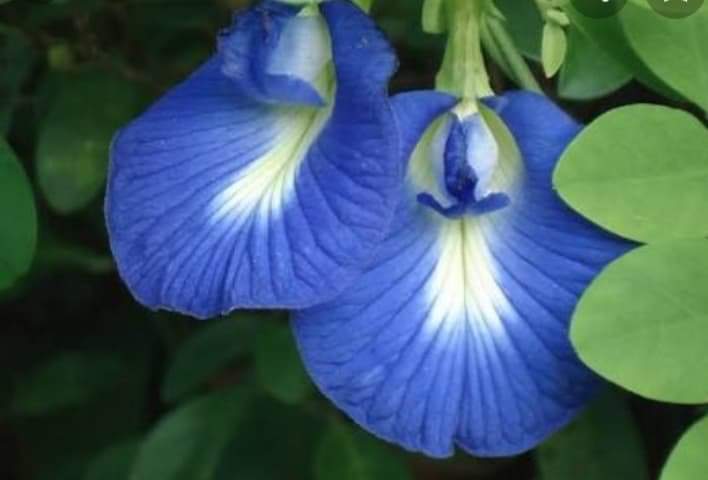 ধন্যবাদ
ধন্যবাদ